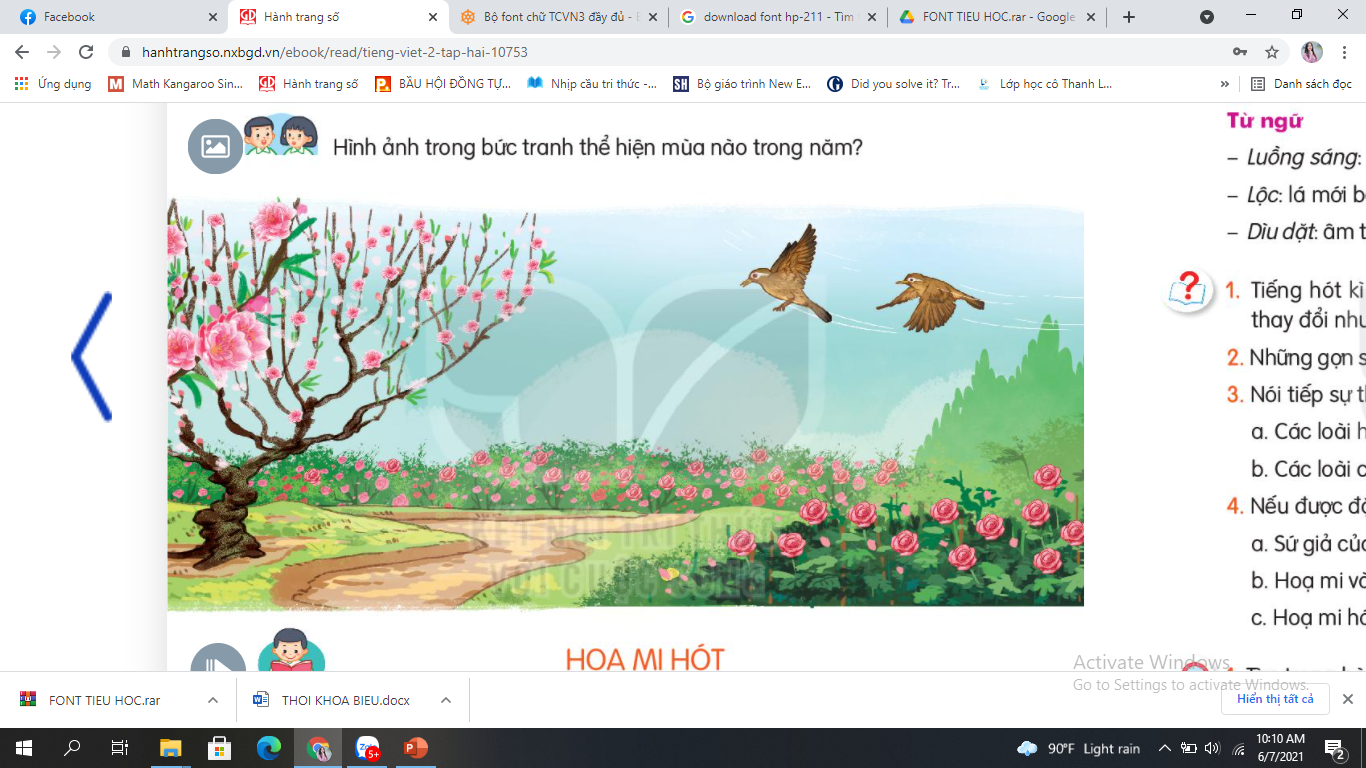 Họa mi hót
1
Mïa xu©n! Mçi khi ho¹ mi cÊt lªn nh÷ng tiÕng hãt vang löøng, mäi vËt nhö cã sù thay ®æi k× diÖu.
Trêi bçng s¸ng ra. Nh÷ng luång s¸ng chiÕu qua c¸c chïm léc míi nhó, rùc rì h¬n. Nh÷ng gîn sãng trªn hå hoµ nhÞp víi tiÕng ho¹ mi hãt, lÊp l¸nh thªm. Da trêi bçng xanh h¬n, nh÷ng lµn m©y tr¾ng h¬n, xèp h¬n, tr«i nhÑ nhµng h¬n. C¸c loµi hoa nghe tiÕng hãt trong suèt cña ho¹ mi chît bõng giÊc, xoÌ nh÷ng c¸nh hoa ®Ñp, bµy ®ñ c¸c mµu s¾c xanh töôi. Tieáng hoùt dìu daët cuûa hoaï mi giuïc caùc loaøi chim daïo lean nhöõng khuùc nhaïc töng böøng, ngôïi ca nuùi soâng ñang ñoåi môùi.
2
Chim, m©y, nöôùc vµ hoa ®Òu cho r»ng tiÕng hãt k× diÖu cña ho¹ mi ®· lµm cho tÊt c¶ bõng tØnh giÊc… Ho¹ mi thÊy lßng vui söôùng, cè hãt hay h¬n.
(Theo Vâ Qu¶ng)
3
Thảo luận N4 
+ Tìm và giải nghĩa từ khó hiểu
+ Tìm và luyện đọc từ khó phát âm
+ Tìm câu dài và cách ngắt câu dài
Töø ngöõ
Luoàng saùng: aùnh saùng di chuyeån theo moät chieàu nhaát ñònh.
 Loäc: laù môùi baét ñaàu moïc vaøo muøa xuaân.
Dìu daët: aâm thanh luùc nhanh, luùc chaäm moät caùch nhòp nhaøng vaø eâm nheï.
Caâu daøi:
Da trêi / bçng xanh h¬n,/ nh÷ng lµn m©y tr¾ng h¬n,/ xèp h¬n,/ tr«i nhÑ nhµng h¬n.
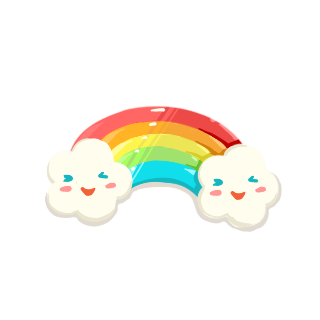 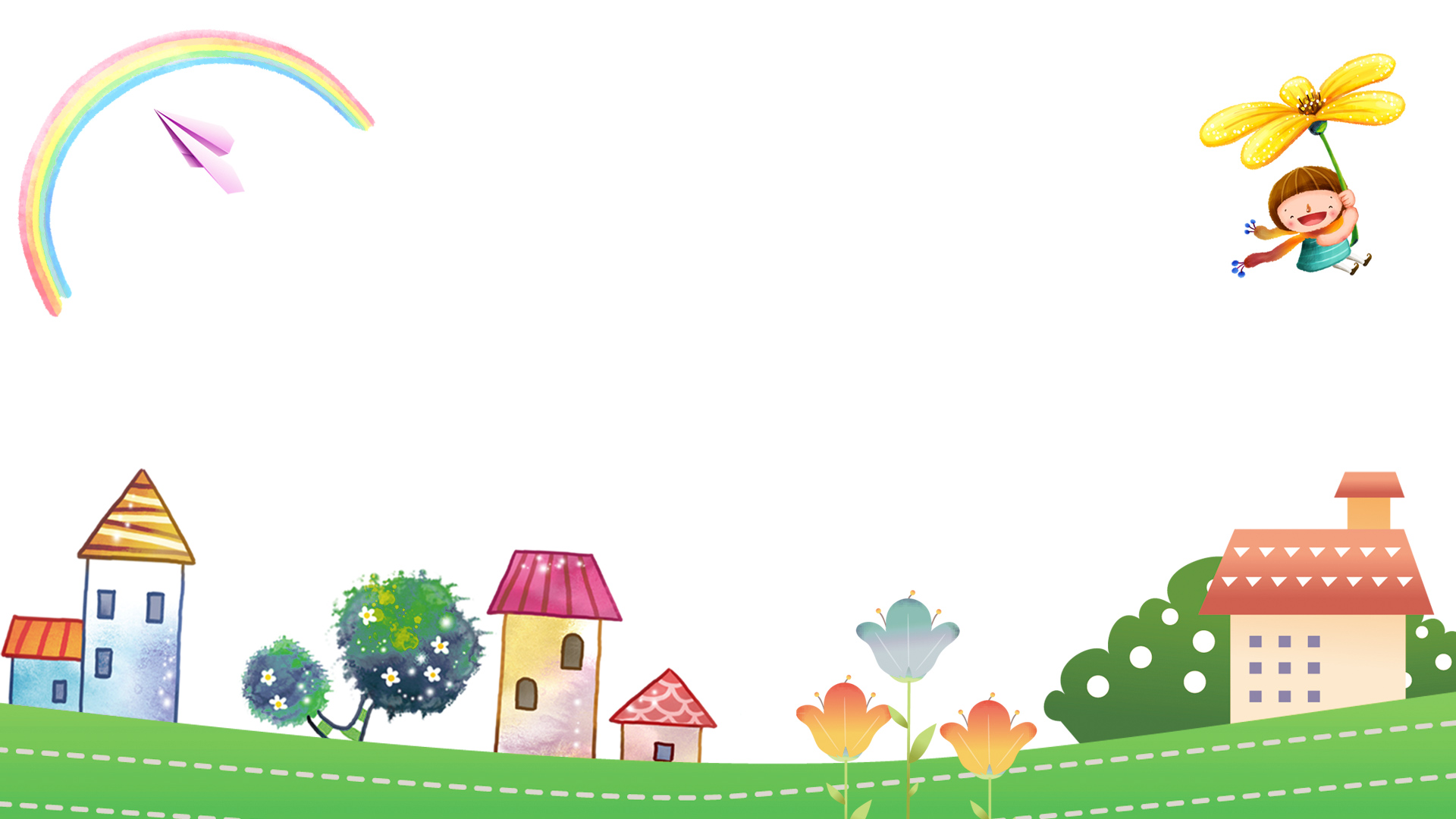 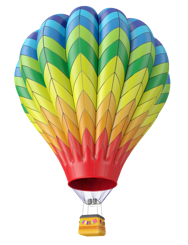 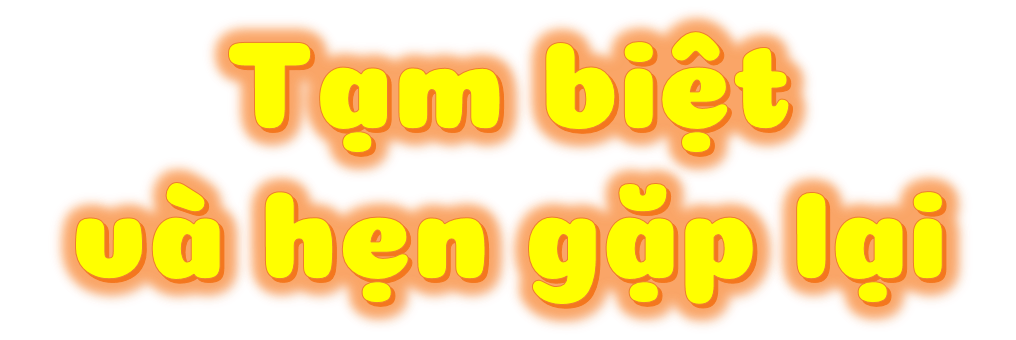